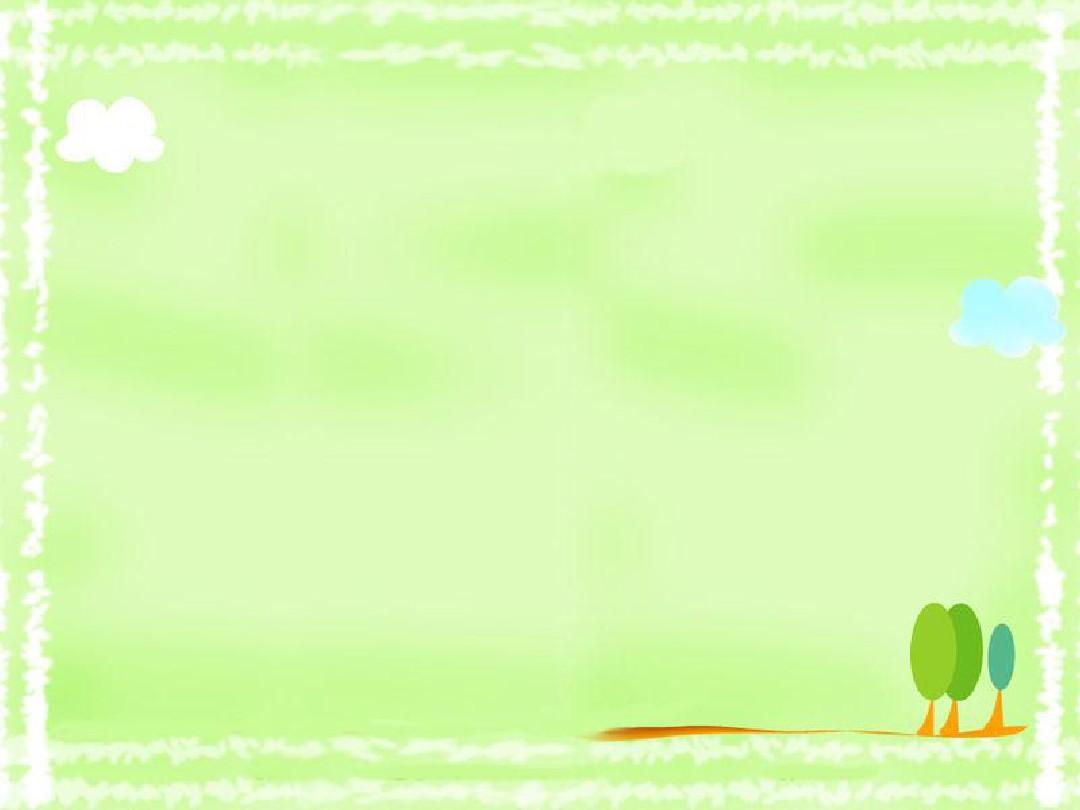 生命教育
教研二 黃雅桾
教研二 陳怡文
教研二 曾家麟
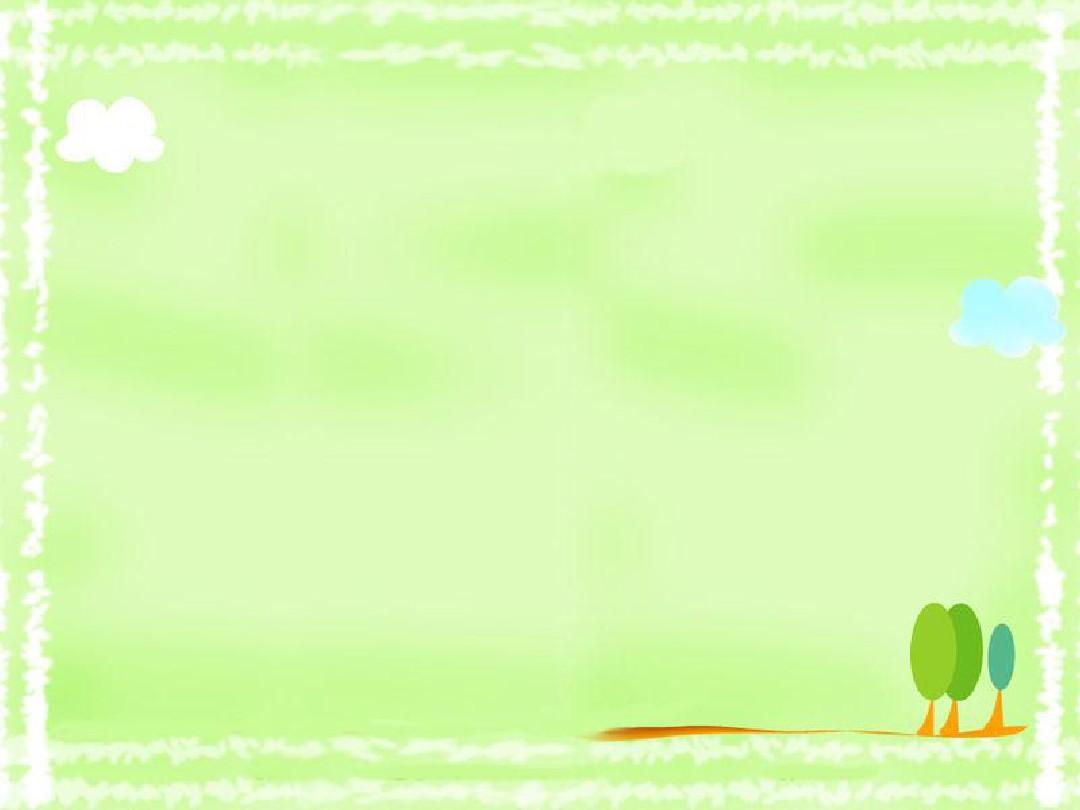 生命教育內涵
啟發生命智慧、深化價值反省、整合知情意行。它所包含的範圍應籠罩人生整體及其全部歷程，以幫助國民（特別是學生）建立完整的人生觀與價值觀，並內化陶冶其人格情操。

應幫助學生探索與認識生命的意義、尊重與珍惜生命的價值、熱愛並發展個人獨特的生命、實踐並活出天地人我共融共在的和諧關係。
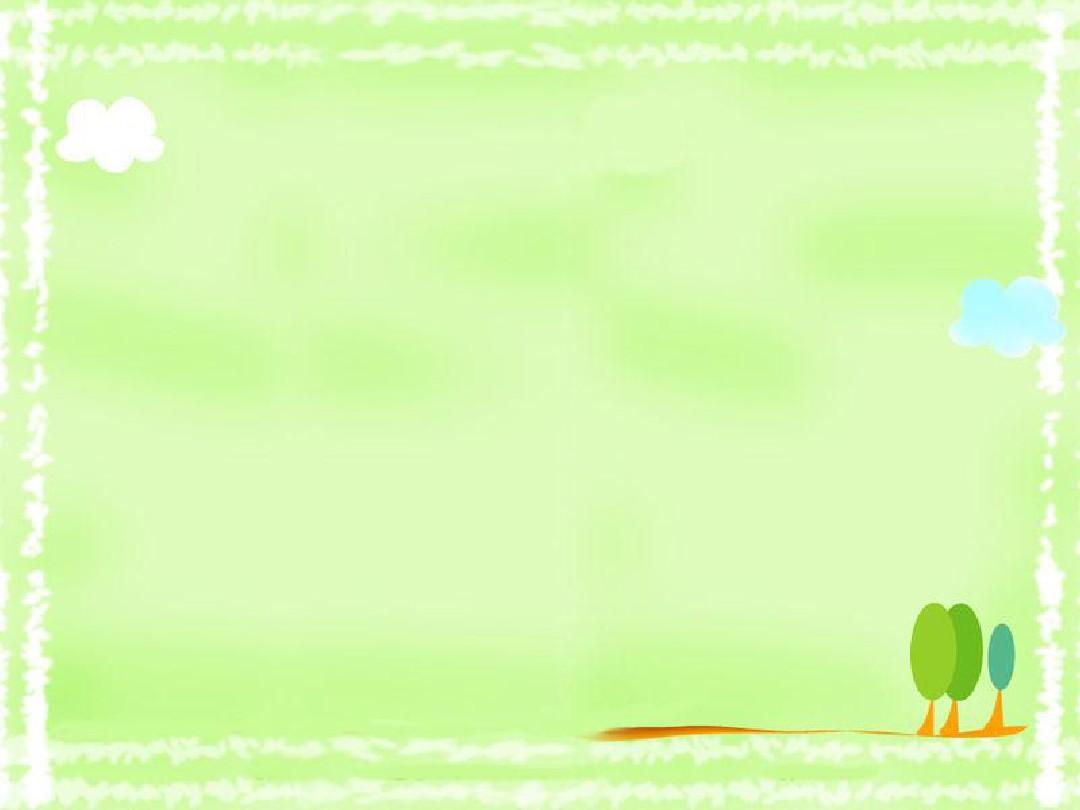 源起與推動
源起於對社會亂象的反思
                   (ex:台灣 →暴力，西方國家→藥物濫用、暴力與愛滋病的防制)              
開始於曉明女中的倫理課程
86年推動的中等學校生命教育計畫
推動落實以國、高中為主

生命教育是為了因應日漸惡化的青少年問題所發起的教育，並借重倫理教育的經驗來推動。
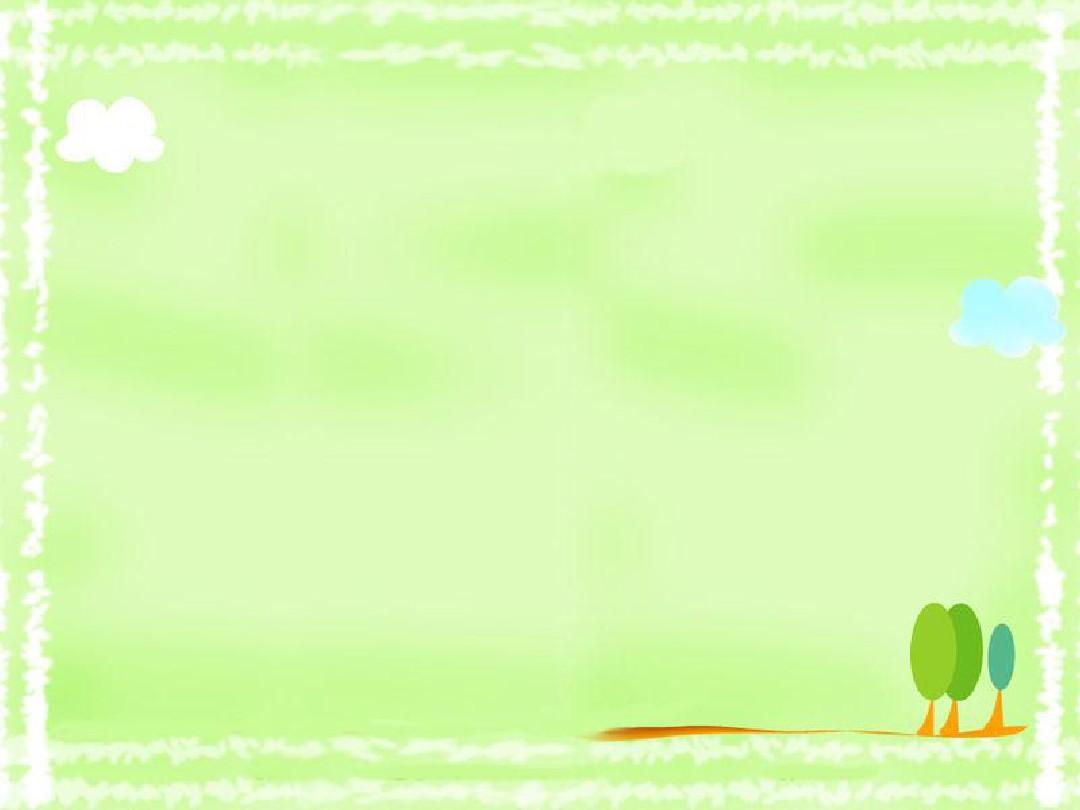 生命教育在學校中的落實
「深化人生觀」
「內化價值觀」
「整合知情意行」
「尊重多元智能」
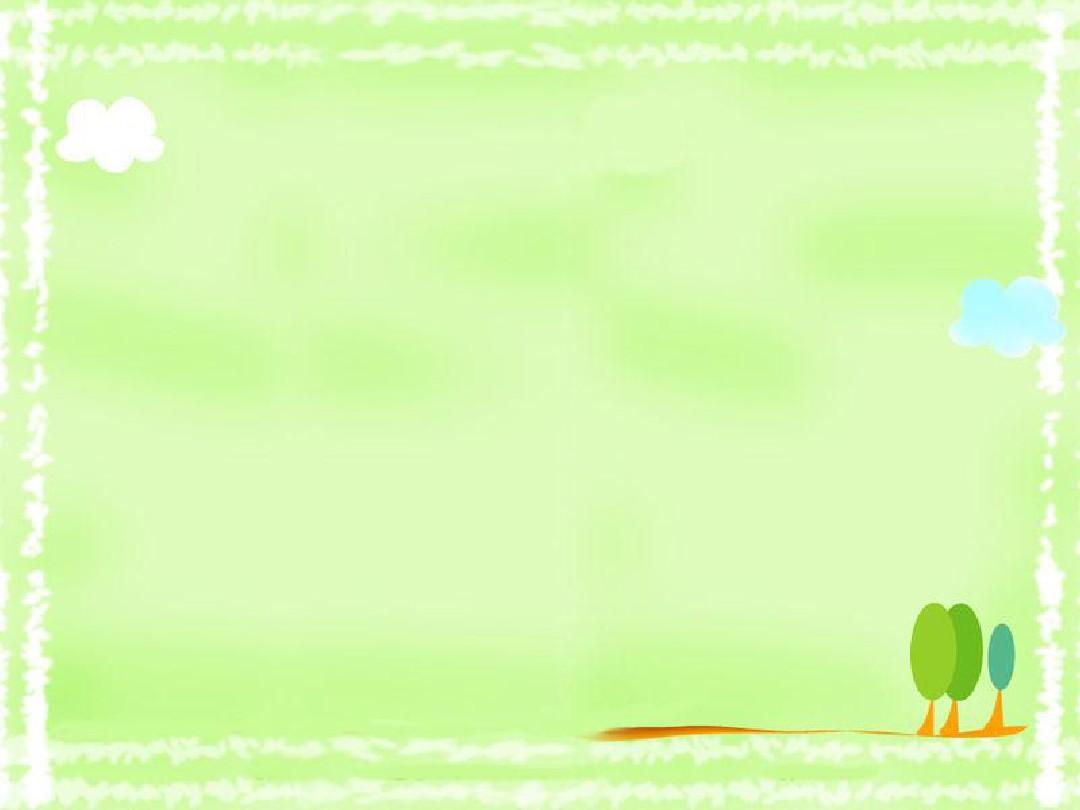 四個向度
天 - 人與宇宙
人 - 人與他人
物 - 人與環境
我 - 人與自己
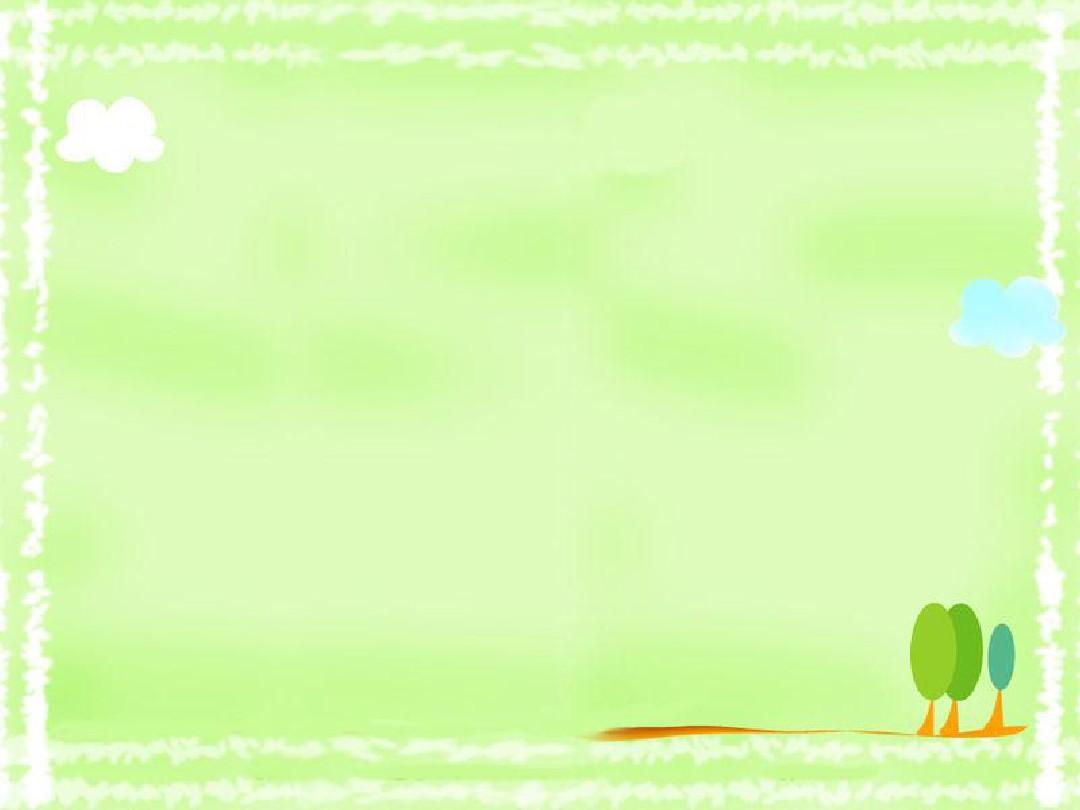 十二年國民基本教育-五大核心素養
生命教育在高中有必選 1 學分外(107 學年度開始為必修 1 學分)，在國中小學亦將全面融入相關領域教學中。
價值思辨
人學探索
終極關懷
哲學思考
靈性修養
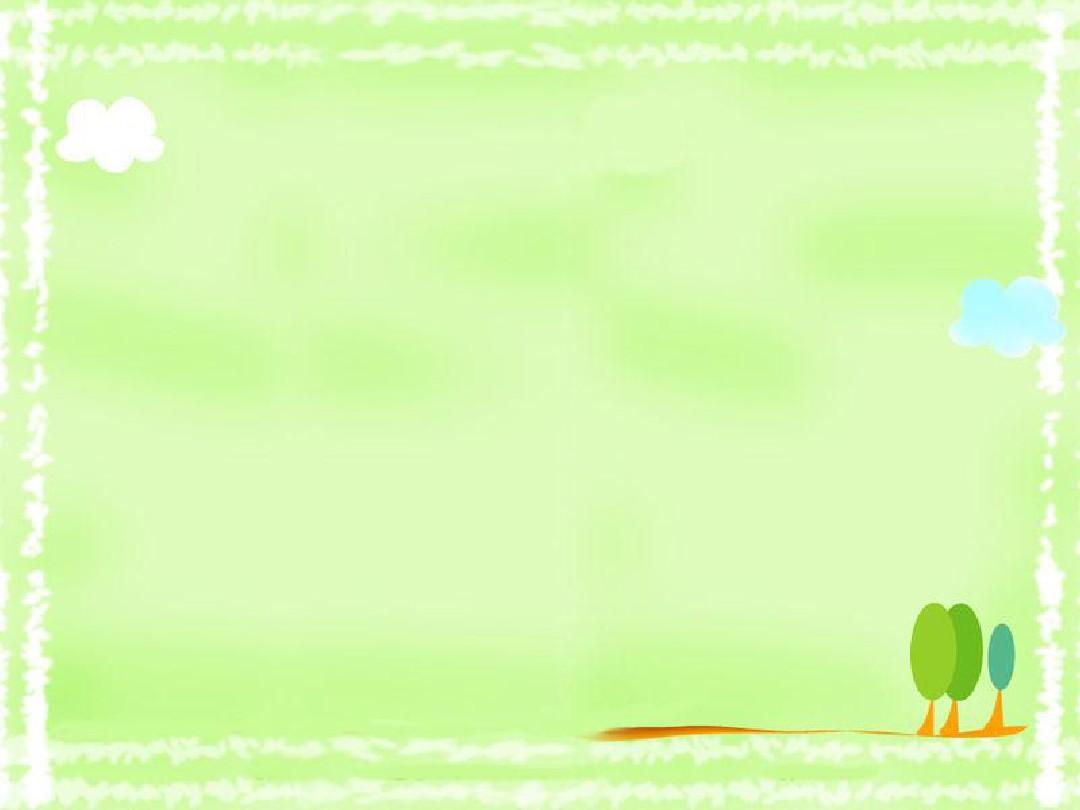 生命教育融入各科 - 教案
生命教育資訊網
http://life.cpshs.hcc.edu.tw/files/11-1003-386-1.php?Lang=zh-tw 
生命教育全球資訊網
https://life.edu.tw/2014/
生命教育學科中心
http://life.ltsh.ilc.edu.tw/Download/index.aspx?mtype=11
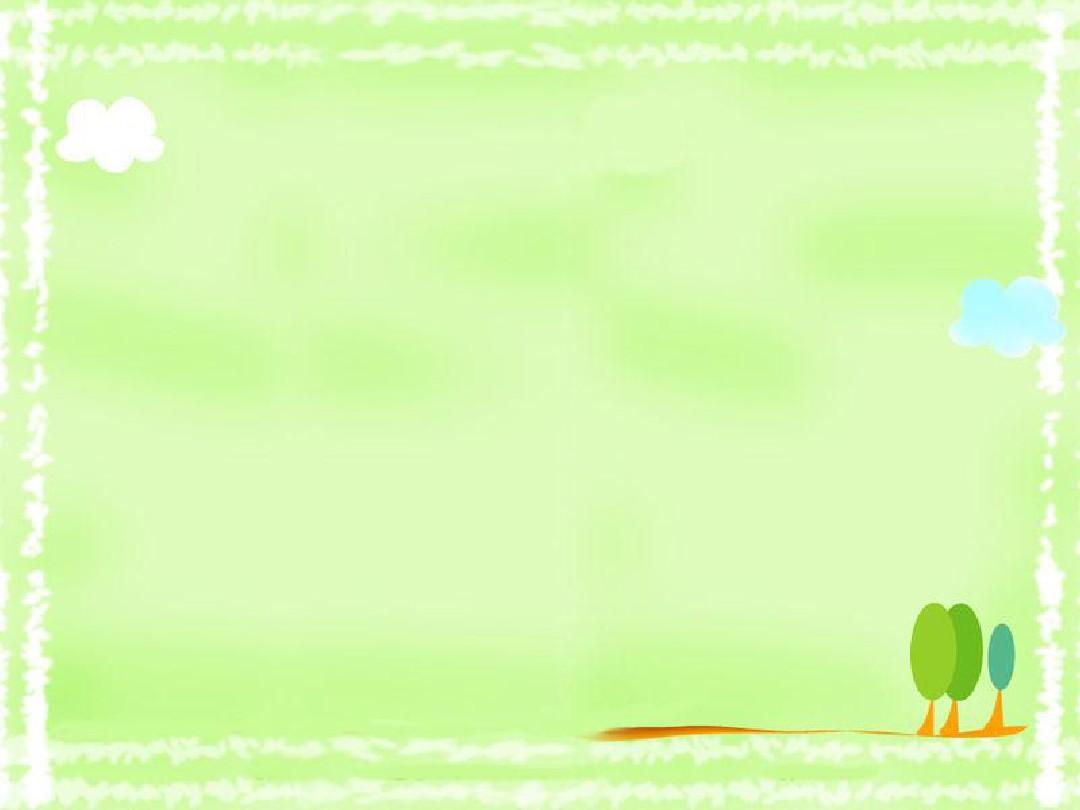 生命教育融入音樂科
-聽音樂畫圖-----抒發情緒
https://www.youtube.com/watch?v=4RojlDwD07I
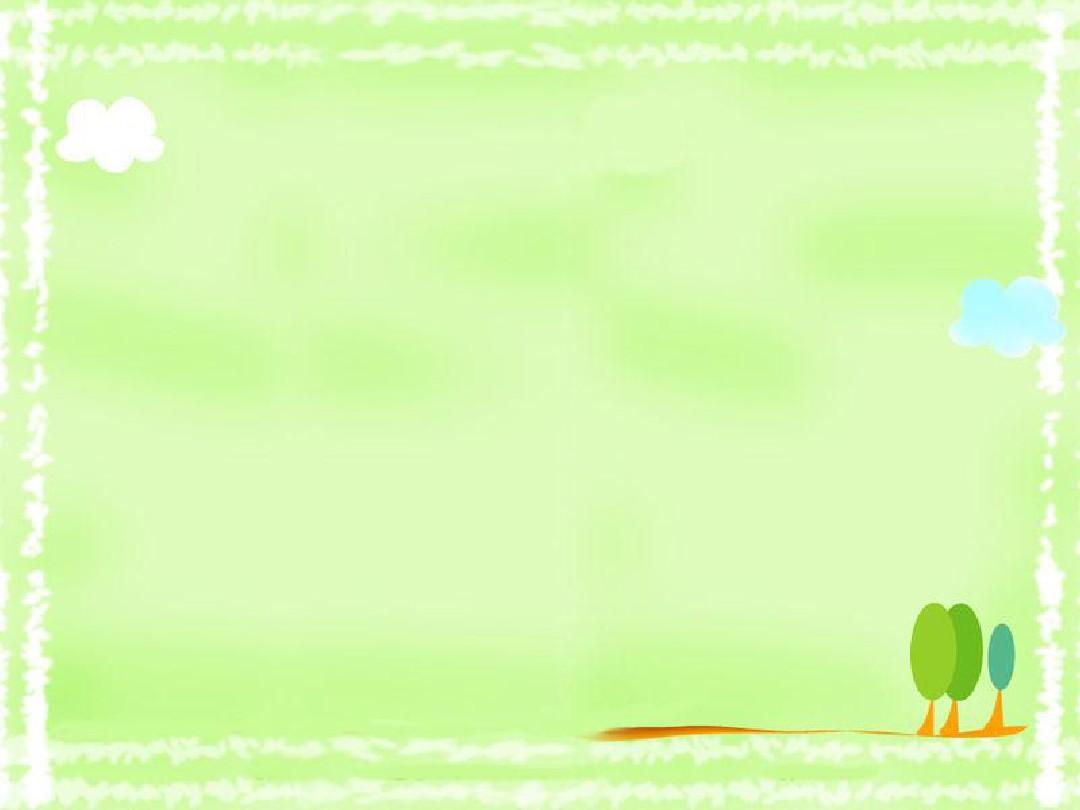 高中生命教育課程單元
生命教育概論-人生最重要的價值是什麼?錢?外表?貢獻?
哲學與人生-怎樣的人生才是幸福呢?
道德思考與抉擇-火車問題?
生命與科技倫理-代理孕母
生死關懷-如果走到生命最後一刻，你最想對家人說什麼?
https://www.youtube.com/watch?v=2x8Q0WFs04s&list=RD2x8Q0WFs04s&t=152
爺爺的天堂筆記本
性愛婚姻與倫理-愛與喜歡有什麼不同?
宗教與人生-人需要有信仰嗎?
人格統整與靈性發展-別人眼中的你?自己眼中的你?
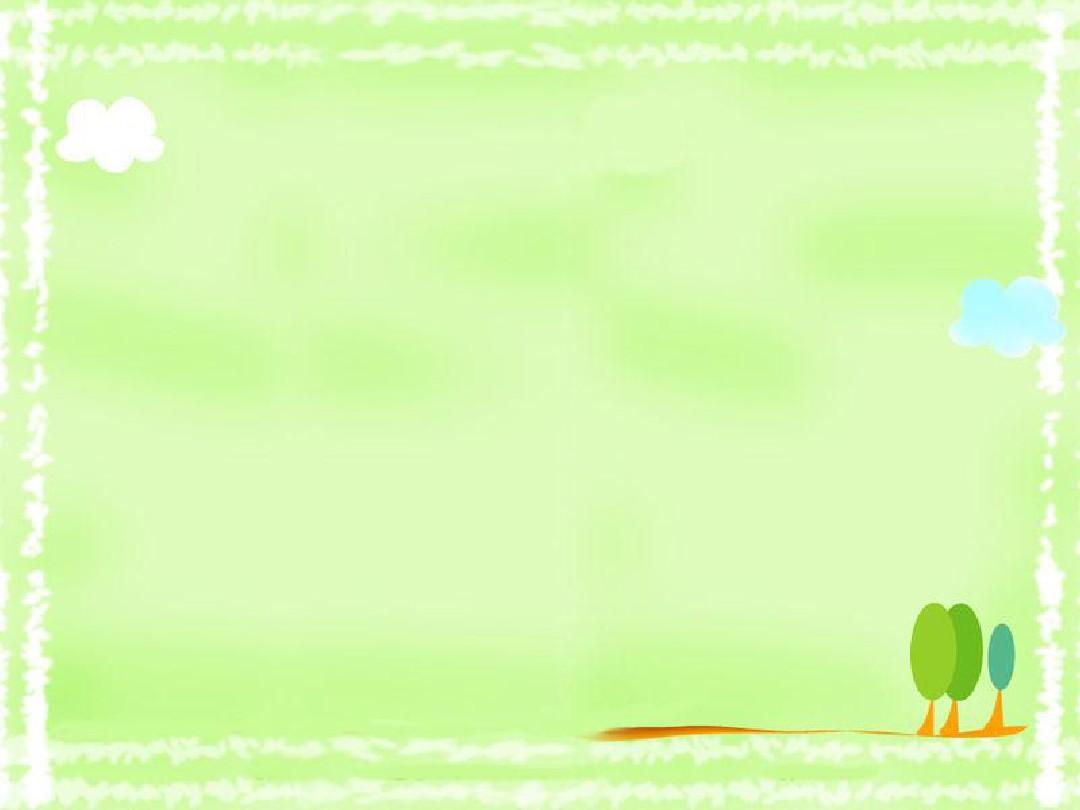 對死後的想像
想要投胎變成什麼？
希望家人幫我蓋的墳墓是怎樣的？
守護家人的方法？
希望家人幫我做的紀念品？
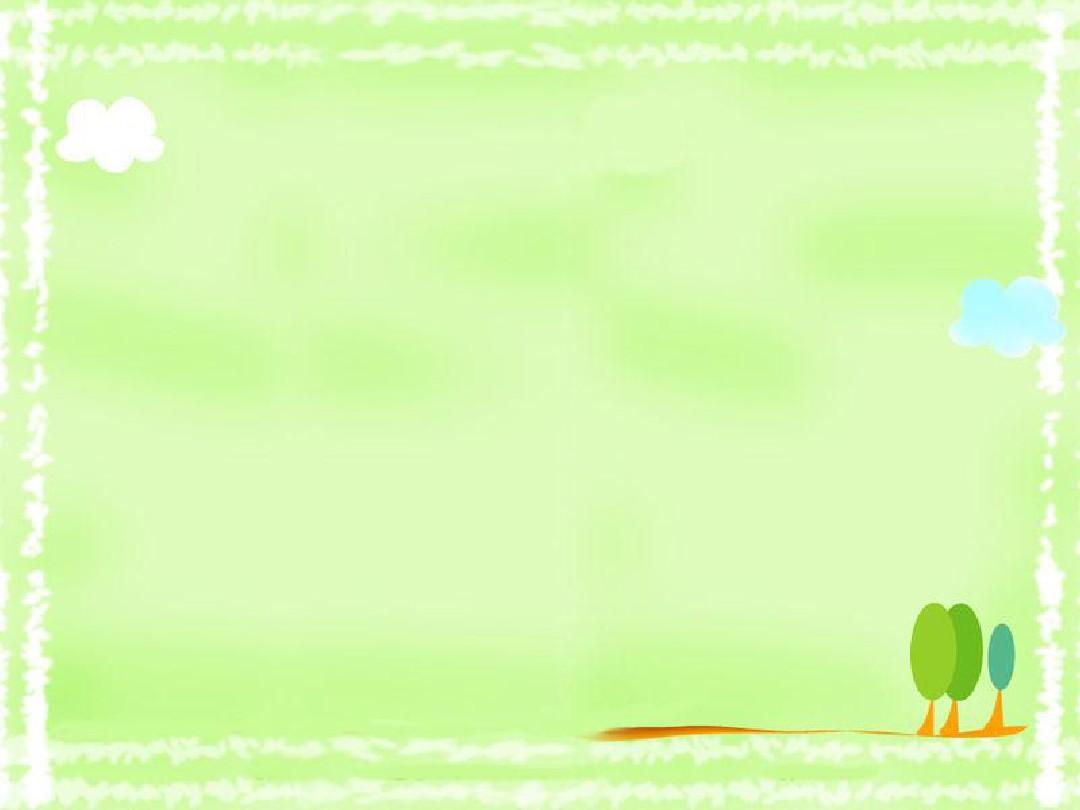 教案活動分享-科技倫理
https://www.youtube.com/watch?v=k8A3aQhOfqc
發一張白紙
在上面亂畫

請把它撕毀

再把它恢復原狀

含意:當你把環境破壞了之後，就很難再把它恢復原狀
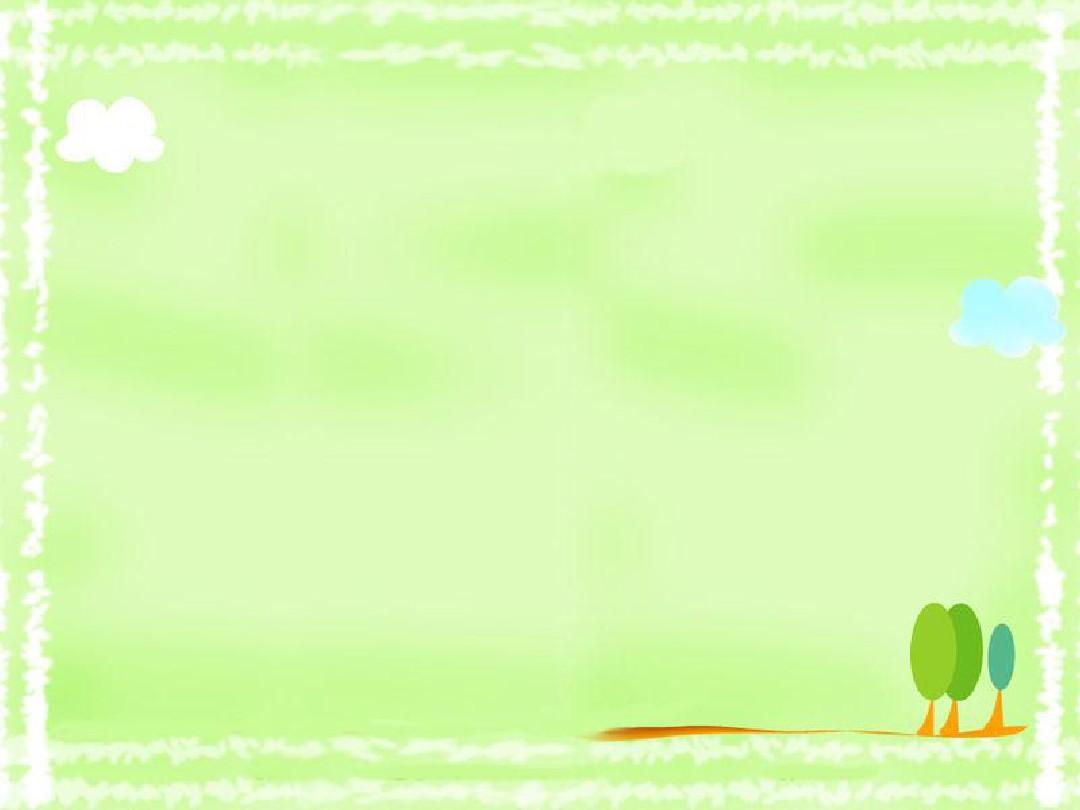 生命教育議題-與自己對話
請同學將眼睛閉上
在喧囂的生活中，有多久沒有靜靜的聽周遭的聲音。
在忙碌的生活中，有多久沒有靜靜地聽自己內心的聲音。
在煩擾的生活中，有多久沒有和自己對話。
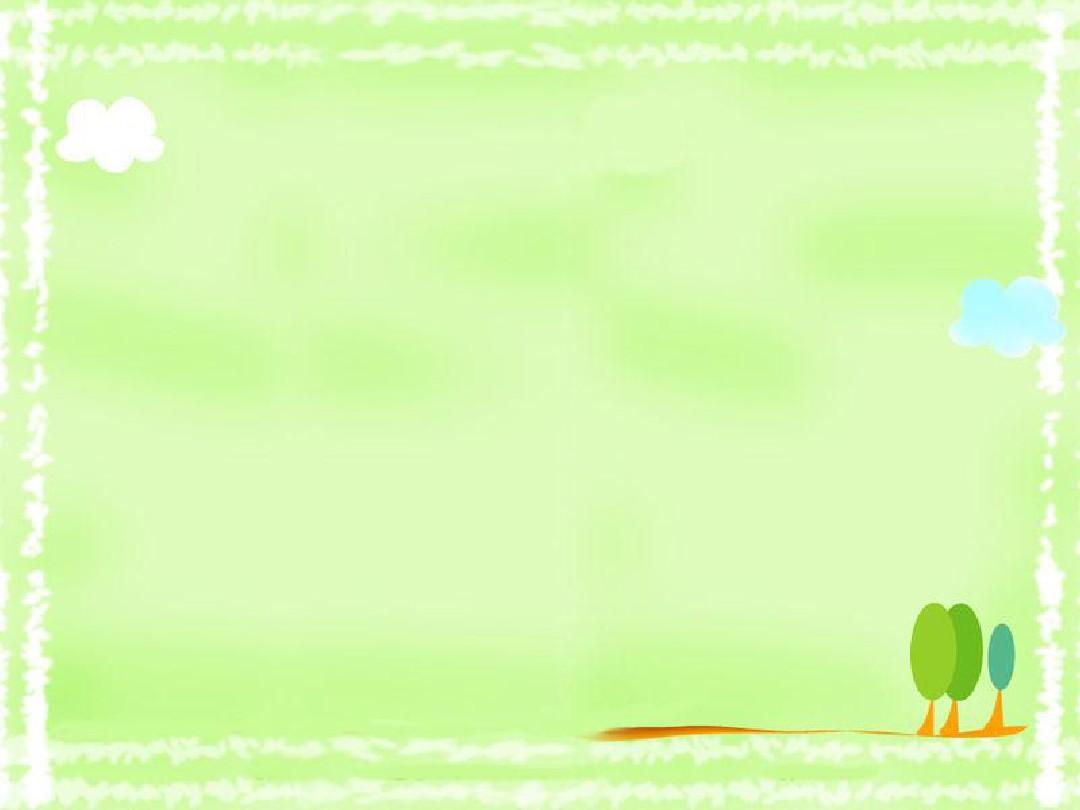 生命教育議題-與自己對話
試想今天不管為什麼走上在師培這條路上，這是我想要的嗎？
我當初想報考師培是家人要求、是朋友邀約還是這就是我的夢想。
請同學寫下一句報決定考師培的信念為何？
在追逐夢想的過程中，常常因外在因素或挫折導致選擇放棄，常常忘記自己的初衷所給予的力量前進，這一股力量可以讓我們擁有堅持到底完成自我的夢想。
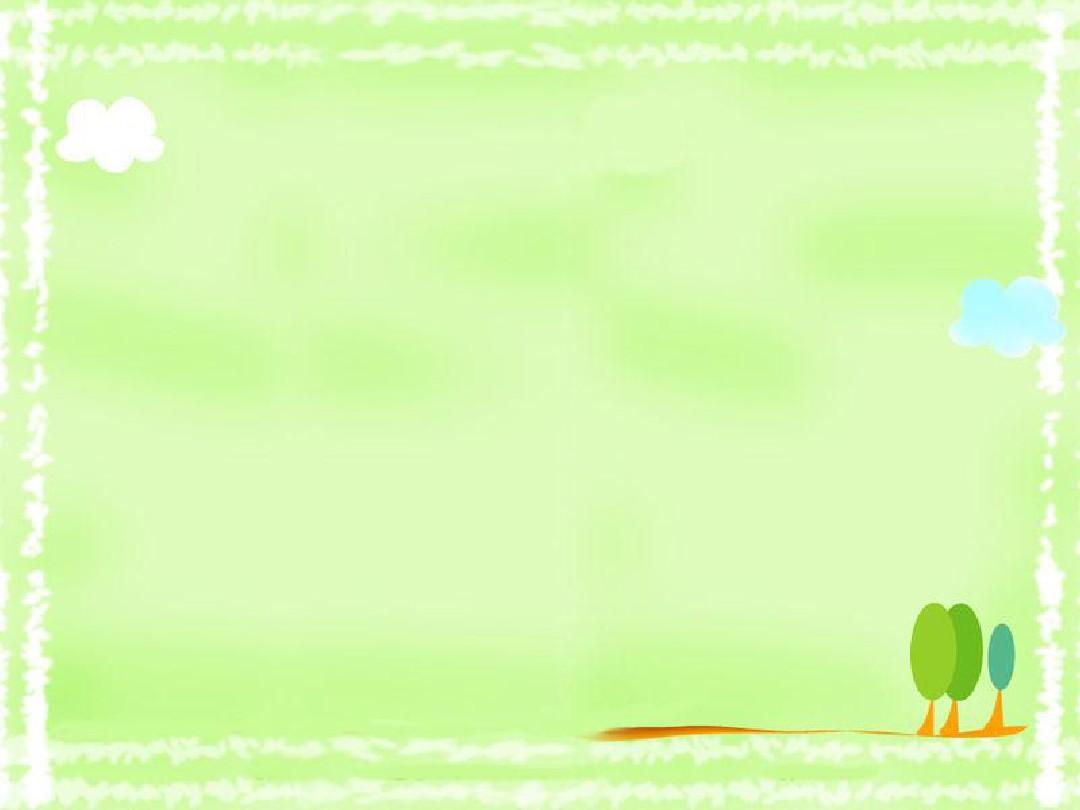 教案活動分享
生命教育議題-情緒抒發
活動說明：
透明水杯放置講台，請各組每次推派一位組員上台倒開水，每組每次上來的同學不可重覆。看哪一位同學倒的水會溢出水杯。
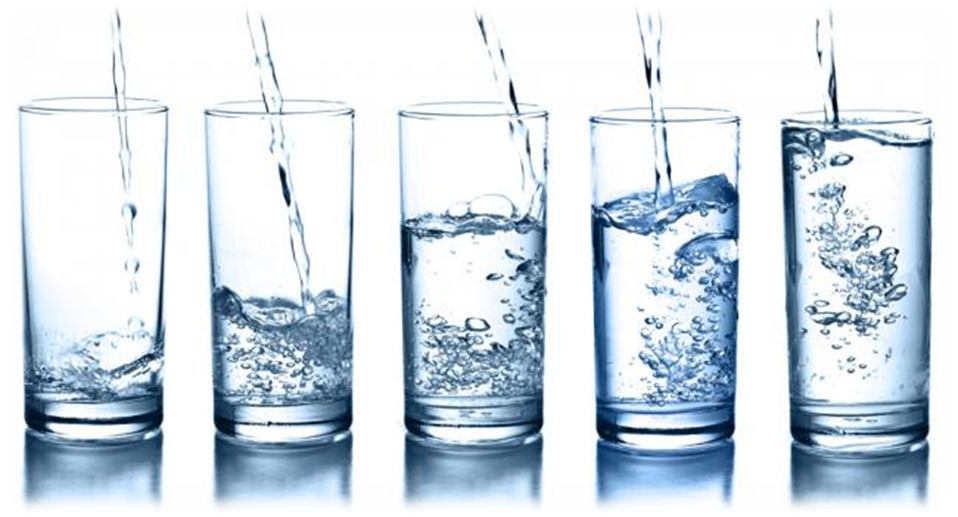 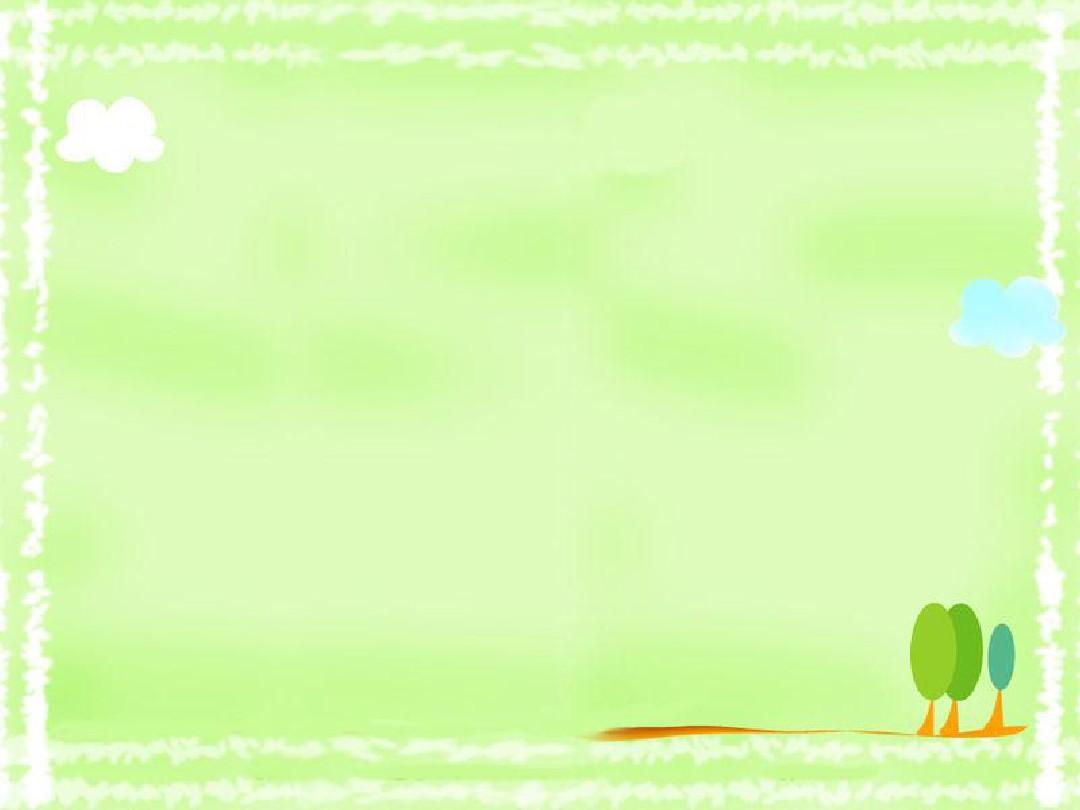 生命教育議題-情緒抒發
含意：
現在很多人，都努力的抗拒和接受負面的感受～當你忽略它或逃避它的時候，問題不見得不見了，它可能累積的更嚴重了。負面情緒很重要，負面情緒不會不見，只是待著，那我們是否可以用不同的角度來看它呢？它沒有可怕，只是有時很強烈，但是持有性不高。情緒不持久，這是情緒的本質，沒有永遠的快樂，沒有永遠的悲傷。
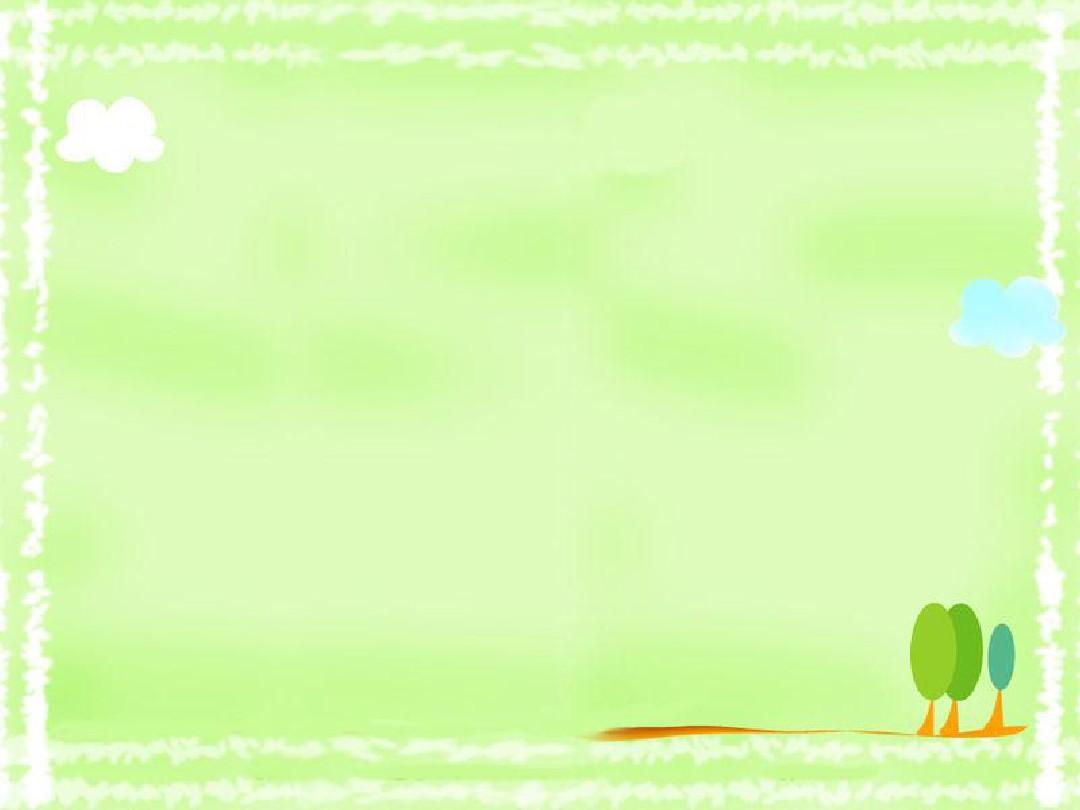 參考資料
生命教育資訊網
http://life.cpshs.hcc.edu.tw/files/11-1003-386-1.php?Lang=zh-tw 
生命教育全球資訊網
https://life.edu.tw/2014/
生命教育學科中心
http://life.ltsh.ilc.edu.tw/Download/index.aspx?mtype=11 
爺爺的天堂筆記本
https://www.youtube.com/watch?v=CJdv6zBzwFs 

林家妃 等。高中生命教育。育達文化。
劉桂光、彭川耘 。生命教育All In One。育達文化。
吳庶深、黃麗花(2001)。生命教育概論。學富文化。
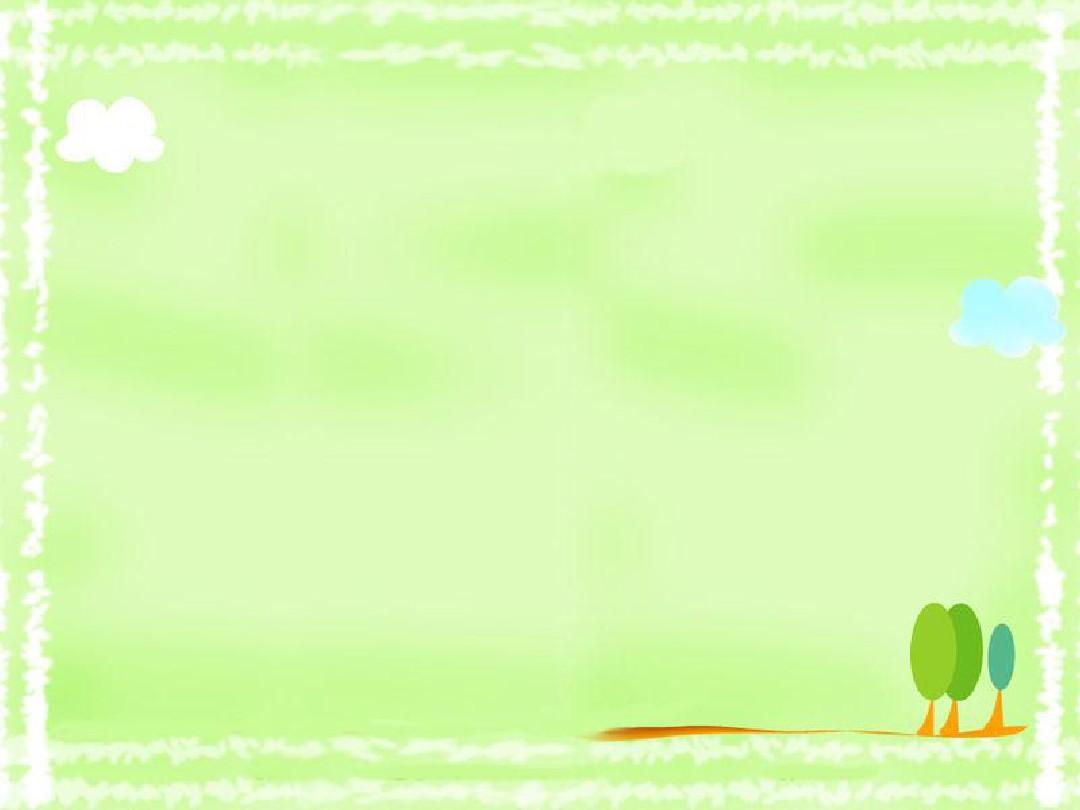 謝謝大家聆聽